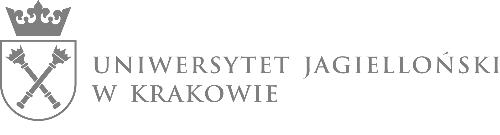 UNIWERSYTET
JAGIELLOŃSKI
w Krakowie
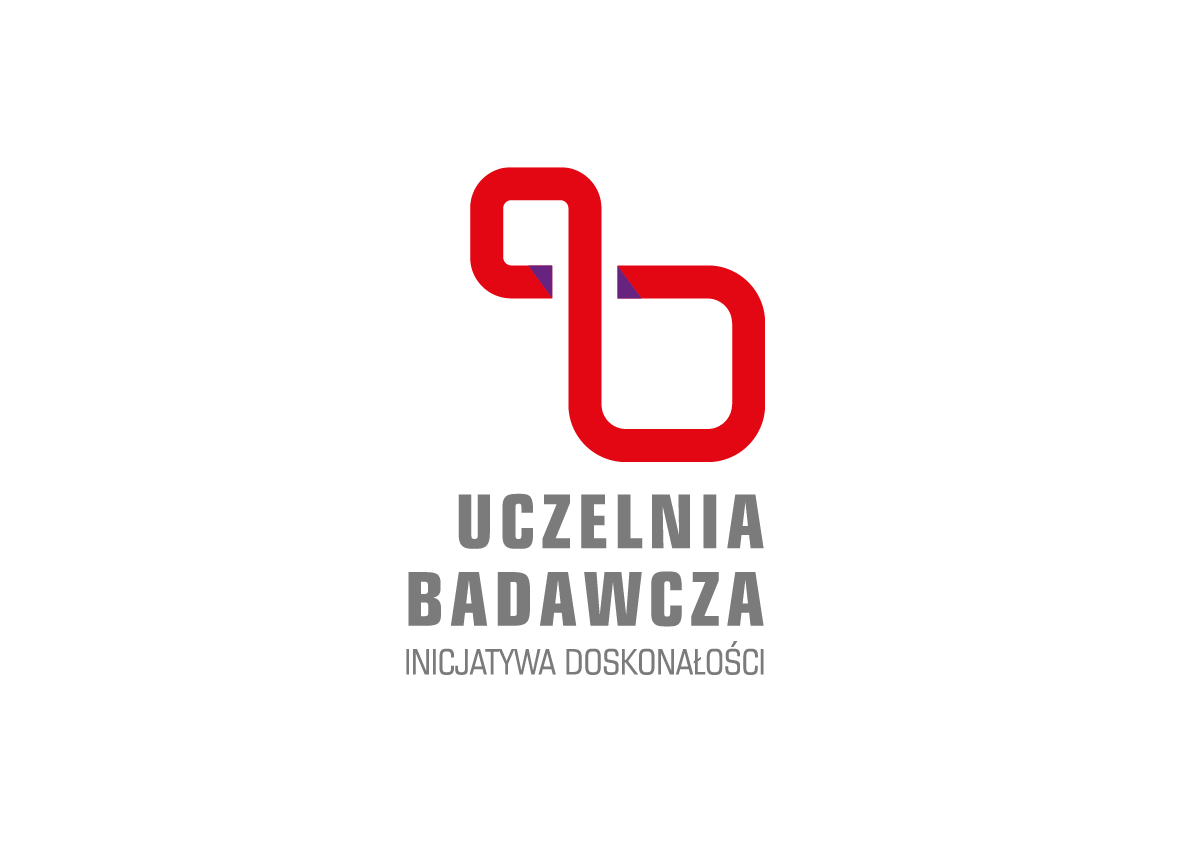 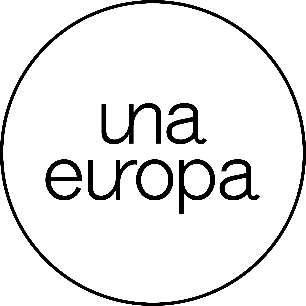 01
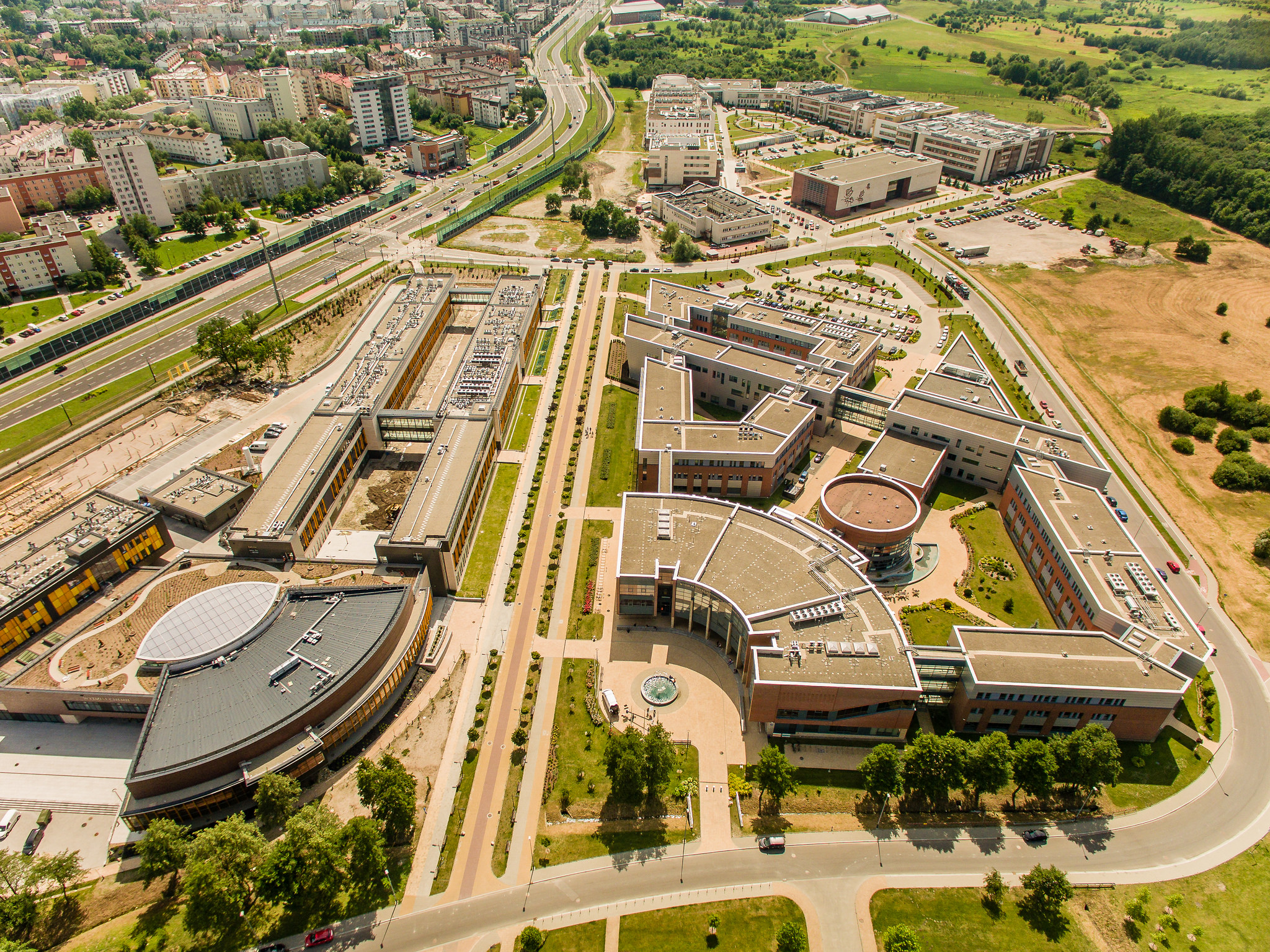 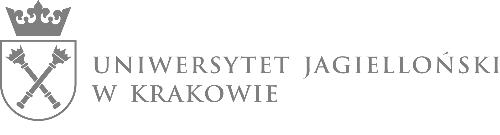 Uniwersytet Jagielloński    najstarszy uniwersytet 
w Polsce
Założony w 1364 roku przez króla polskiego Kazimierza Wielkiego.
Krakowski Uniwersytet jest najstarszą uczelniąw Polsce i jedną z najstarszych w Europie. Nazwę Uniwersytet Jagielloński uczelnia przyjęła w 1817 roku.
02
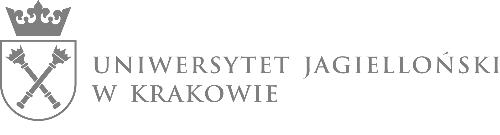 Uniwersytet 
Jagielloński w Krakowie
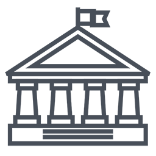 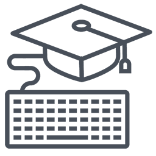 Bogata oferta edukacyjna
Najlepszy uniwersytet 
w Polsce
Według rankingu Fundacji Edukacyjnej „Perspektywy”.
16 wydziałów i ponad 300 studiów w języku polskim i angielskim.
Jeden z największych uniwersytetów
w Europie Środkowej
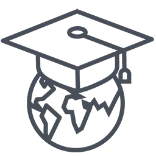 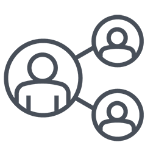 Słynni studenci i absolwenci
Do znanych absolwentów należą m.in.: astronom Mikołaj Kopernik, papież Jan Paweł II, a studentów: Wisława Szymborska – laureatka Nagrody Nobla w dziedzinie literatury.
03
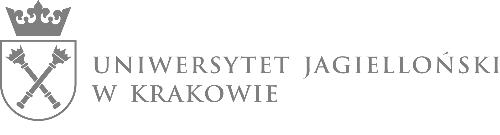 Kraków
to
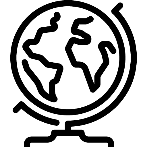 turystyczna perła Europy
kulturalna stolica Polski
miasto królów polskich
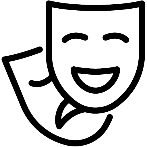 miasto tysiąca galerii, muzeów i teatrów
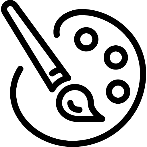 miasto pisarzy, poetów i artystów
04
miasto sportu i turystyki
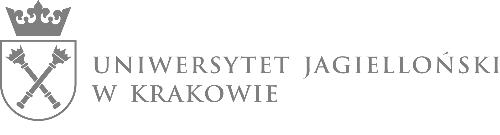 Kraków
to miasto akademickie
130 000
studentów,
w tym prawie co czwarty studiuje na UJ
Liczba szkół wyższych
10
Uczelnie publiczne
05
13
Uczelnie prywatne
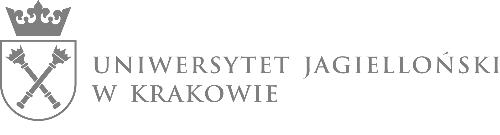 Uniwersytet to ludzie
ponad 35 000 STUDENTÓW
prawie 9 000 PRACOWNIKÓW
w tym prawie 3 000
studentów zagranicznych
w tym prawie 5 000
nauczycieli akademickich
06
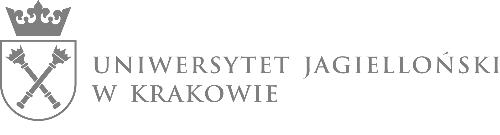 Uniwersytet Jagielloński uniwersytet badawczy
W 2019 roku Uniwersytet otrzymał status uniwersytetu badawczego.
Inicjatywa Doskonałości – Uczelnia Badawcza
to znaczące wyróżnienie, które w połączeniu z drugim sukcesem uzyskanym w ostatnich latach – statusem Uniwersytetu Europejskiego (Una Europa) – przyczynia się do znaczącego rozwoju prowadzonych badań oraz prestiżu uczelni.
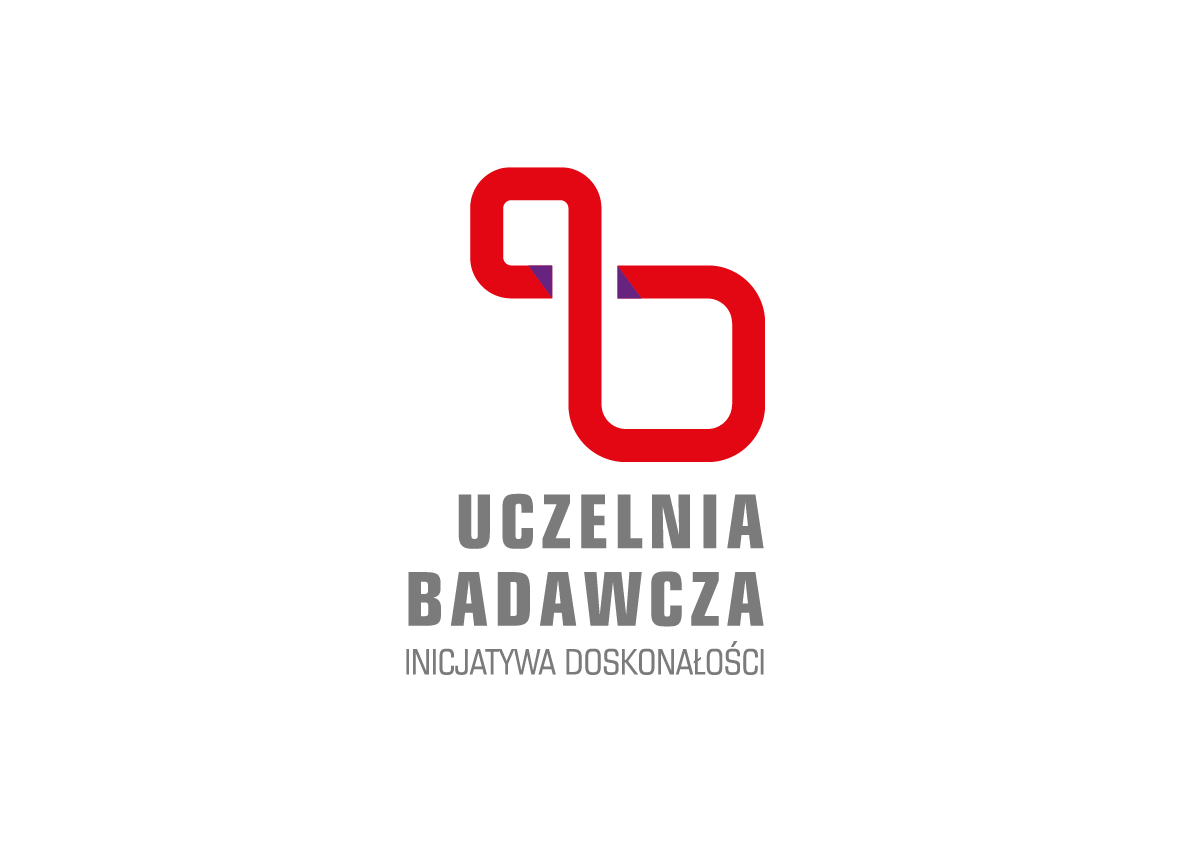 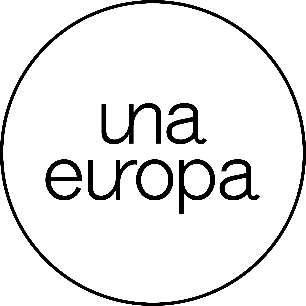 07
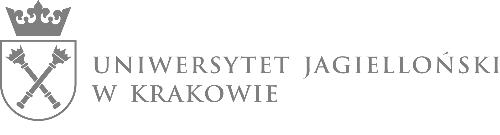 Osiągnięcia
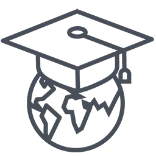 najlepsza uczelnia w kraju
wg rankingu Fundacji Edukacyjnej „Perspektyw”
jedyna polska uczelnia w rankingu Reuters Top 100: 
Europe’s Most Innovative Universities
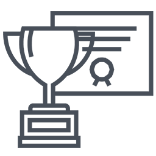 uczelnia wyróżniona 
w Academic Ranking of World Universities 2022
Ranking Szanghajski
najwyżej sklasyfikowana polska uczelnia
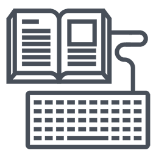 w rankingu Times Higher Education World University Ranking
08
zdobywca grantów Europejskiej Rady ds. Badań Naukowych
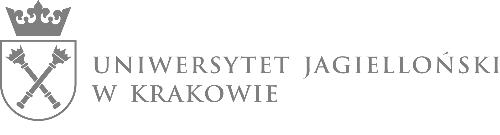 Wydziały Uniwersytetu                  Jagiellońskiego
16
Wydział Prawa i Administracji
Wydział Filozoficzny
Wydział Historyczny
Wydział Filologiczny
Wydział Polonistyki
Wydział Fizyki, Astronomii i Informatyki Stosowanej
Wydział Matematyki i Informatyki
Wydział Chemii
Wydział Biologii
Wydział Zarządzania i Komunikacji Społecznej
Wydział Studiów Międzynarodowych i Politycznych
Wydział Biochemii, Biofizyki i Biotechnologii
Wydział Geografii i Geologii
Wydział Lekarski
Wydział Farmaceutyczny
Wydział Nauk o Zdrowiu
09
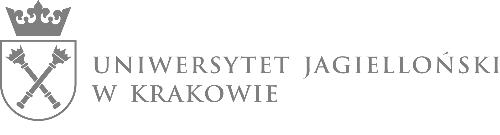 Oferta edukacyjna
ponad130
studiów I stopnia i jednolitych magisterskich
ponad140
studiów II stopnia
60
kierunków studiów podyplomowych
4
szkoły doktorskie
ponad 20
kierunków anglojęzycznych
10
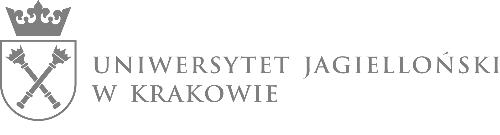 Oferta pozaedukacyjna
Ponad 300 kół naukowych i organizacji studenckich
Zespół Pieśni i Tańca „Słowianki”
Akademicki Związek Sportowy 
Chór Camerata Jagellonica 
Samorząd Studentów 
Radio studenckie UJOT FM
Studencka telewizja UJOT TV
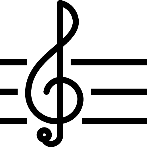 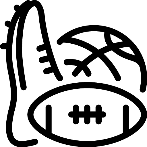 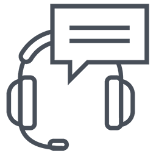 11
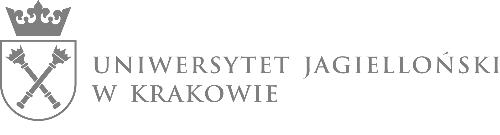 365
porozumień bilateralnych 
z uczelniami w 76 krajach
Współpraca międzynarodowa
12
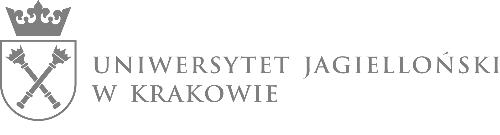 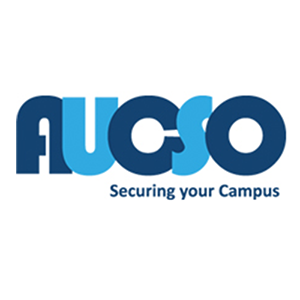 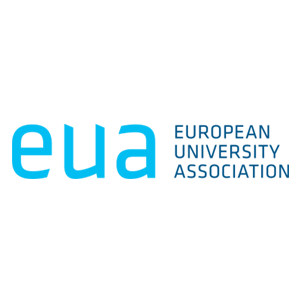 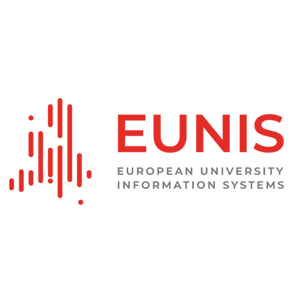 11
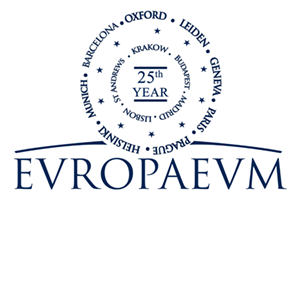 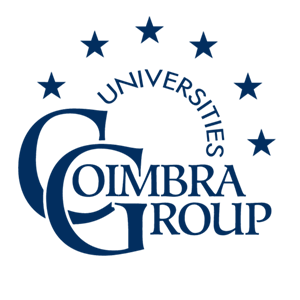 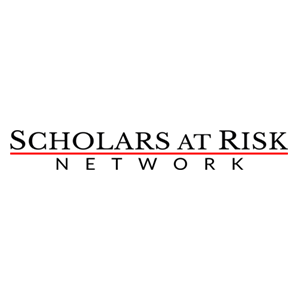 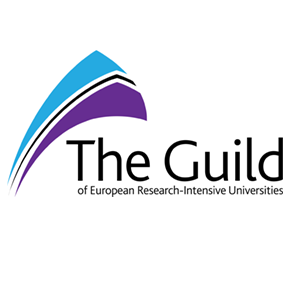 Sieci 
współpracy
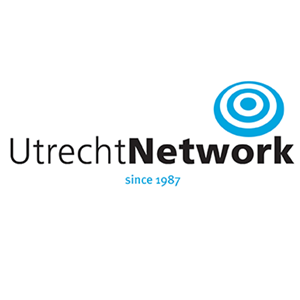 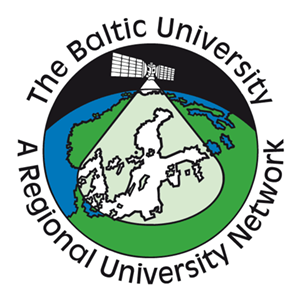 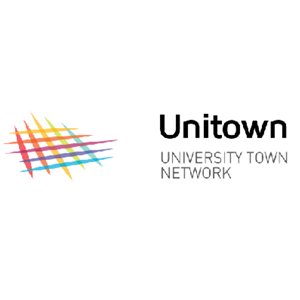 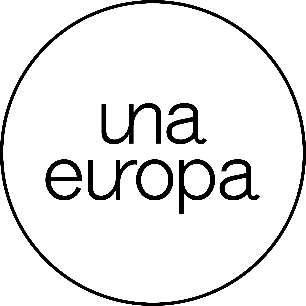 13
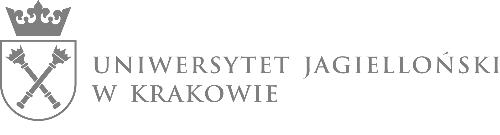 Nauka i badania
Na Uniwersytecie Jagiellońskim działają znakomite centra badawcze na światowym poziomie:
Małopolskie Centrum Biotechnologii (z Laboratorium Maxa Plancka)
Narodowe Centrum Promieniowania Synchrotronowego SOLARIS
Jagiellońskie Centrum Rozwoju Leków (JECT)
Ośrodek Genomiki Medycznej - OMICRON
Centrum Kopernika Badań Interdyscyplinarnych
Jagiellońskie Centrum Innowacji (Life Science Park)
Szpital Uniwersytecki w Krakowie
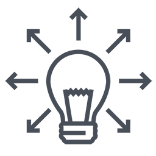 14
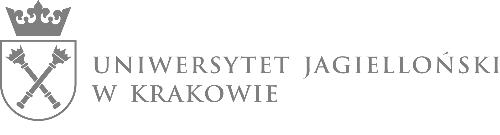 Kampus 
600-lecia Odnowienia UJ
Kampus stanowi najnowocześniejszy tego typu obiekt w Polsce, wyposażony w najwyższej jakości aparaturę.
Swoją siedzibę mają tutaj wszystkie wydziały 
nauk ścisłych i przyrodniczych UJ.
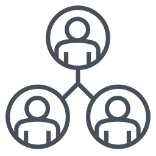 Zlokalizowano tu również jednostki poza- i międzywydziałowe UJ:
Jagiellońskie Centrum Innowacji JCI
Małopolskie Centrum Biotechnologii MCB
Centrum Edukacji Przyrodniczej CEP
Jagiellońskie Centrum Rozwoju Leków JCET
Centrum Transferu Technologii CITTRU
Narodowe Centrum Promieniowania Synchrotronowego SOLARIS
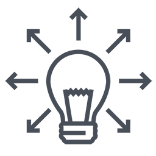 15
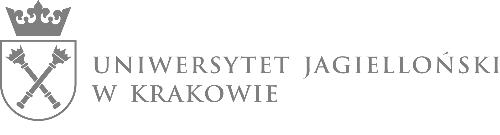 Projekty, patenty, 
wynalazki w 2022 roku
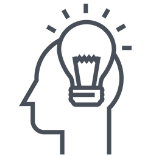 Projekty badawcze
W 2022 roku w Uniwersytecie Jagiellońskim realizowanych było 1809 projektów, w tym 375 projektów obejmujących współpracę międzynarodową.
Dofinansowanie
W 2022 roku badacze z Uniwersytetu Jagiellońskiego pozyskali dofinansowanie na 399 nowych projektów o wartości ok. 350 mln PLN.
Ochrona patentowa
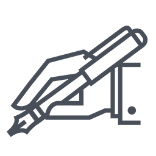 16
Uniwersytet Jagielloński uzyskał 30 patentów  (15 w Polsce i 15 za granicą).
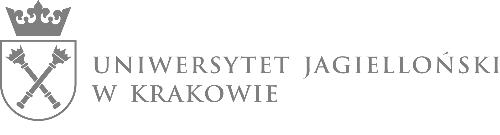 UJ to także
Najstarszy w Polsce Ogród Botaniczny
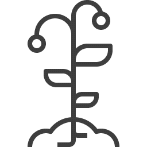 Założony w 1783 roku.
Obserwatorium Astronomiczne
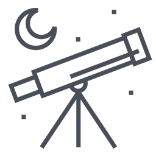 im. Mikołaja Kopernika, założone w 1792 roku.
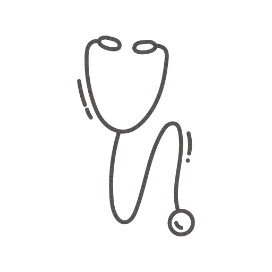 Szpital Uniwersytecki
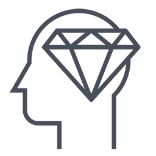 7 muzeów
Najnowocześniejsza i największa placówka medyczna w Polsce i tej części Europy.
Biblioteka Jagiellońska
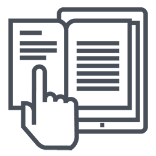 Ponad 6 milionów książek i czasopism.
Winnica „Nad Dworskim Potokiem”
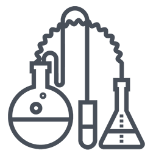 17
Co roku w winnicy powstaje kilkanaście rodzajów wina, które zdobywa nagrody na międzynarodowych konkursach.
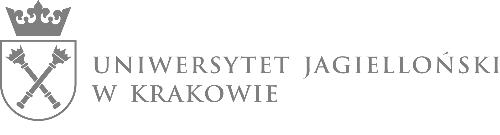 Dziękujemy
www.uj.edu.pl
/jagiellonian.university
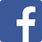 /jagiellonian_university
/misjaUJ
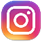 /unijagiellonski
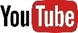 /jagiellonian-university
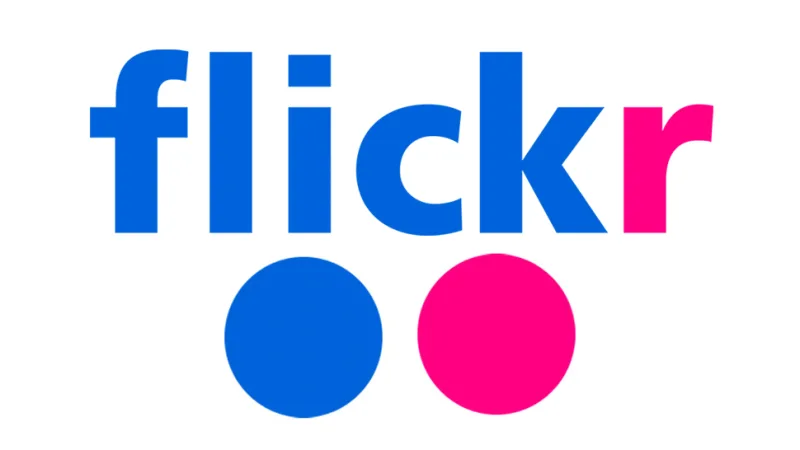 18